Открытый урок географии
В 7Б классе
МОУ «Уваровская СОШ»
Можайского
 муниципального района»
Учитель : Игнатова Татьяна Анатольевна
Тема : «Природные зоны Африки»
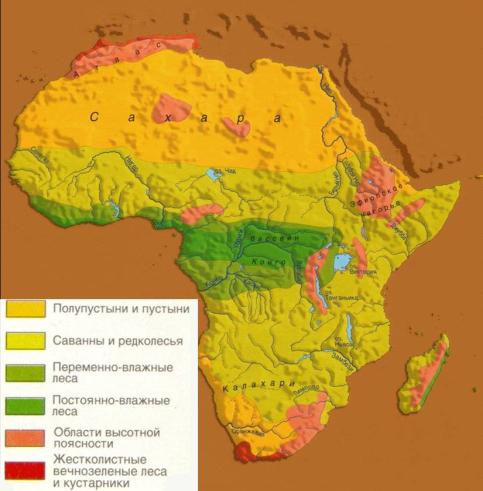 Задачи урока:
Продолжить знакомство с уникальной природой африканского континента.
Познакомиться с характерными чертами зоны влажных экваториальных лесов и зоны саванн Африки, с типичными и уникальными представителями растительного и животного мира этих природных зон.
Вспомните:
Что называется «природной зоной»?
От чего зависит образование природных зон?
В чем заключается закон широтной зональности?
Что такое природная зона?
Это природный комплекс – это крупный природный комплекс, обладающий общностью температурных условий и увлажнения, почв, растительного и животного мира.
Используя атлас с.25, перечислите природные зоны Африки. 
Каковы особенности их размещения на материке? 
От чего в большей степени зависит, какая природная зона образуется  на территории?
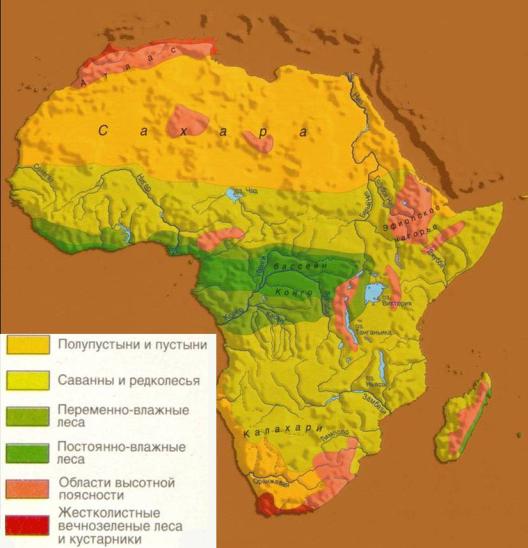 Таблица 1.Характеристика природных зон Африки
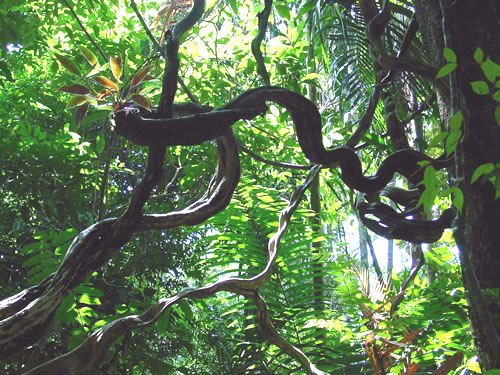 Гилея
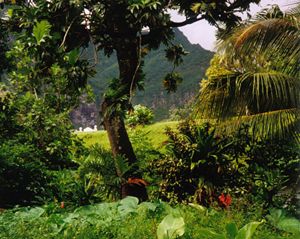 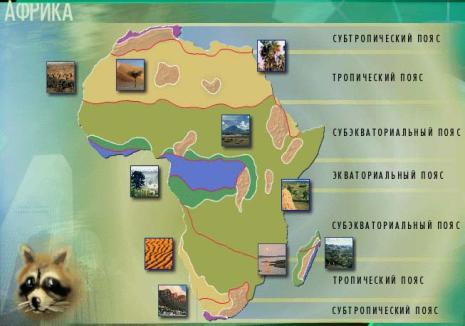 Климат
Экваториальный пояс
Экваториальные воздушные массы – влажные и жаркие
tи+240С         tя+240С
осадков 1000-2000мм 
Дожди идут равномерно в течении всего года
Почвы
    Красно-желтые         ферраллитные
Содержат много железа
Органические вещества разлагаются до конца и  не накапливаются
Обилие влаги приводит к непрерывному промыванию на большую глубину почв
Происходит заболачивание
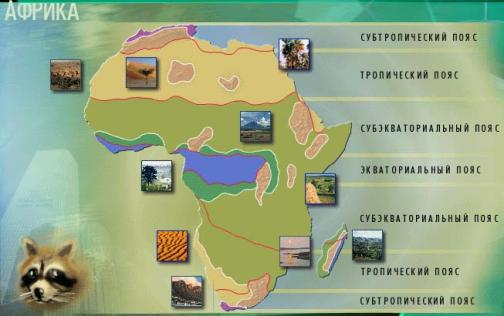 Саванна
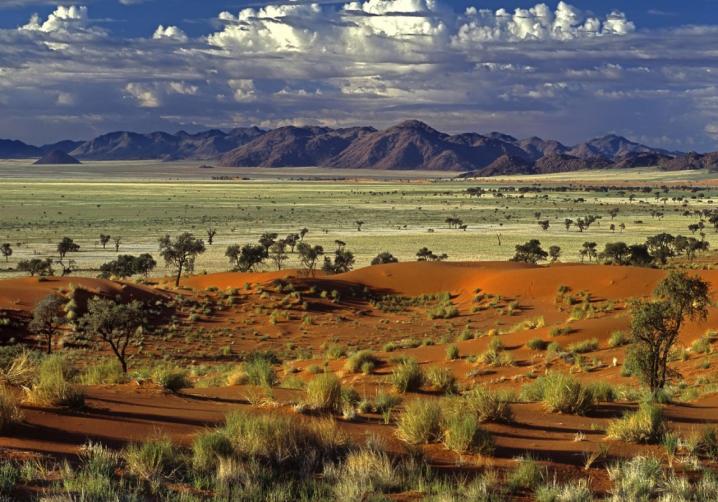 Почвы
Красно-бурые саванн

Плодородные
Органические вещества накапливаются в сухой сезон
Субэкваториальный пояс
Летом господствуют экваториальные воздушные массы – влажные и жаркие; зимой – тропические – сухие и жаркие
tи+240        С tя+240С
Осадков 1000-2000мм
Выделяются сезоны:
сезон дождей - лето
сезон засухи -зима
Климат
Домашнее задание:
1.§ 20
2.(по выбору) Мини – сочинение «путешествие по Африке»,
или презентация о пустынях Африки,
или сообщение о влиянии человека на природу Африки.